Lecture 15Nonvolatile Memory &Energy Management
CE346 – Microprocessor System Design
Branden Ghena – Fall 2022
Some slides borrowed from:Josiah Hester (Northwestern), Prabal Dutta (UC Berkeley)
Administrivia
Quiz today! Remind me at 4:30

Microbits
Every group can have one Microbit to use
There is a sign-out form in the FRONT of the classroom
Fill out the name of someone on your group responsible for it
You can grab a USB cable too if you want one

I also have some bags of Qwiic cables to grab
2
Other project hardware
Project parts
Come get stuff in my office rather than class

Also in my office:
Batteries and battery packs
Protoboard for soldering stuff
More Qwiic Cables

In CG50:
Parts kits
Breadboard breakouts (which also have a Qwiic connector)

If you need to order more stuff:
Fill out the form AND send me a campuswire message
3
Bonus Topics
We won’t have time to talk about these, but I have slides, so I included them at the end of this lecture

SD Card protocol

PPI and task/event chaining
4
Today’s Goals
Discuss uses of memory, especially nonvolatile memory, in embedded systems

Introduce internal flash peripheral

Discuss matters of energy on embedded systems
Where to gain energy?
How much does the Microbit use?
How do we write software for very low energy systems?
5
Outline
Memory in Computing

nRF52 Non-Volatile Memory Controller



Energy Sources

Microbit Energy Use

Intermittent Computing
6
Memory in computing
Various different memories serve different purposes in computing

Needs
Fast, infinite-lifetime memory to keep things like stack memory
Nonvolatile memory that can be read from

Desires
Fast, infinite-lifetime nonvolatile memory
7
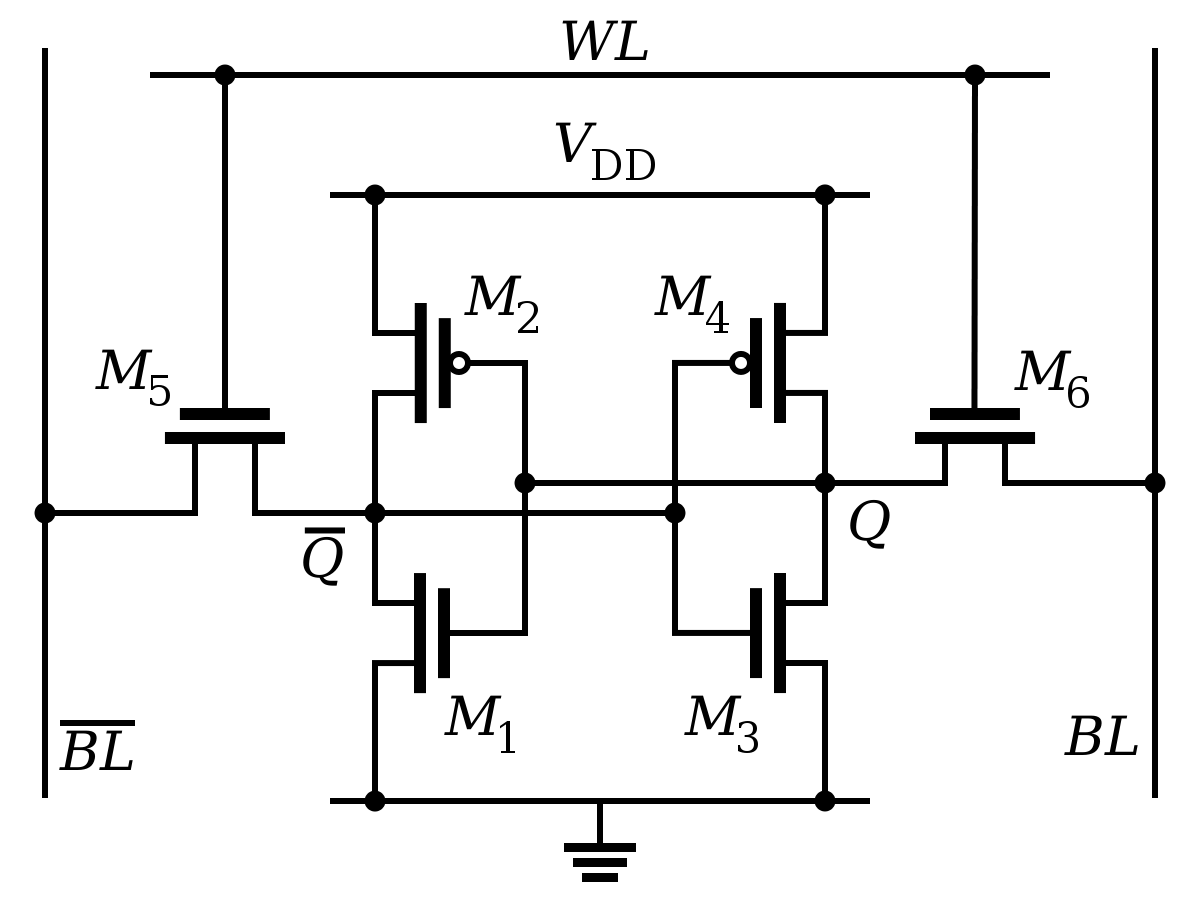 Register technology: SRAM
Static RAM (SRAM)
Each cell stores a bit in a bi-stable circuit,typically a six-transistor circuit
Static – no need for periodic refreshing;keeps data while powered
Relatively insensitive to disturbances such as electrical noise
Energetic particles (alpha particles, cosmic rays) can flip stored bits

Fastest memory on computer
Also most expensive and takes up most space per bit
Typically used for registers and cache memories
8
SRAM can be used a permanent memory in a pinch
Gameboy and Gameboy Color used batteries to save state

Gameboy Advanced games used batteries for an internal clock


PSA: your old Gameboy games have likely lost their save files
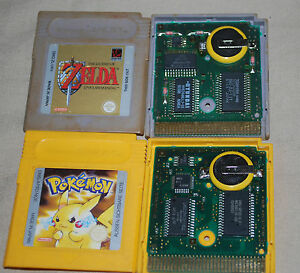 9
Disk drive storage
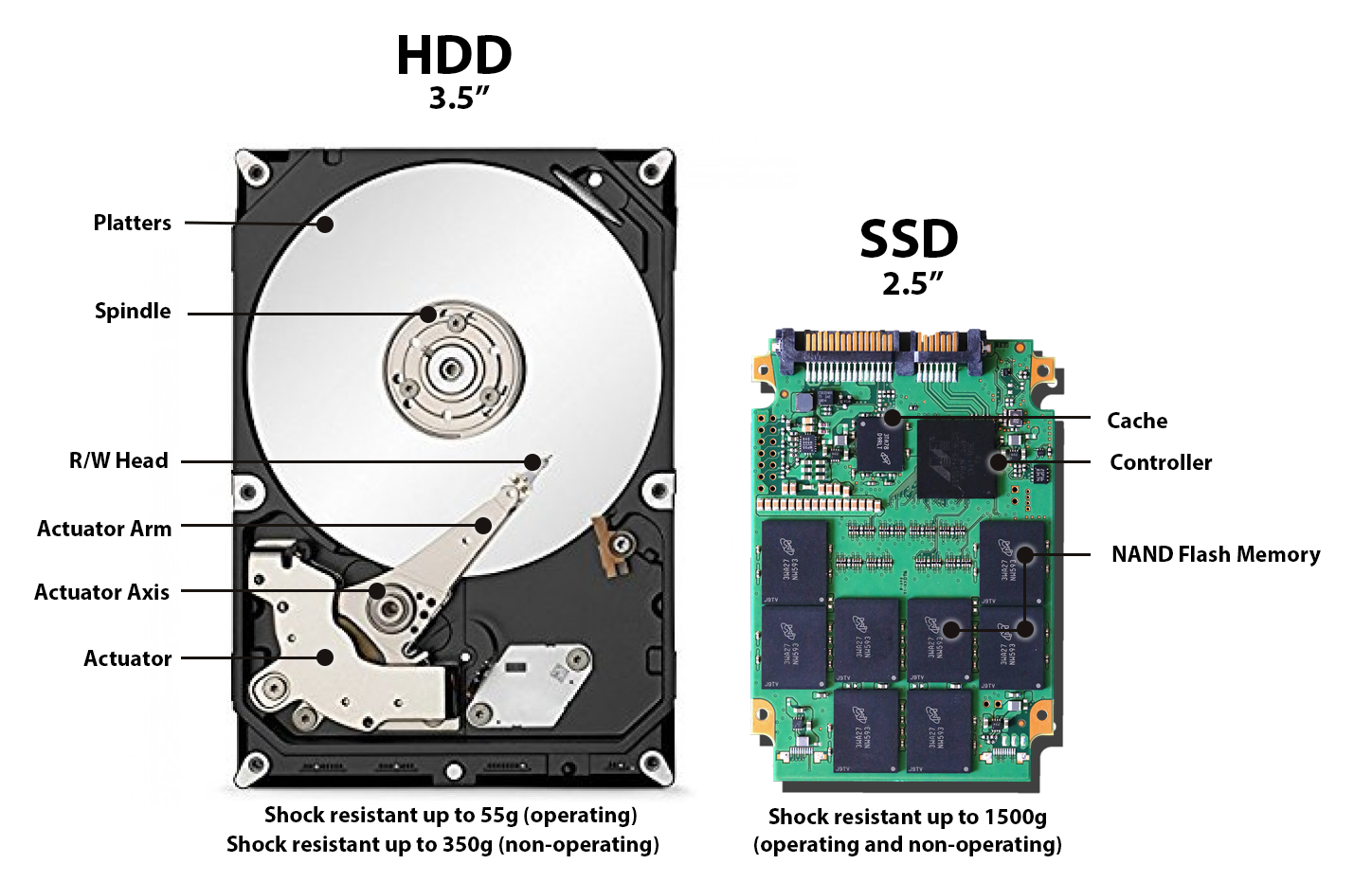 10
Necessity breeds creativity
Original iPod used a small disk drive
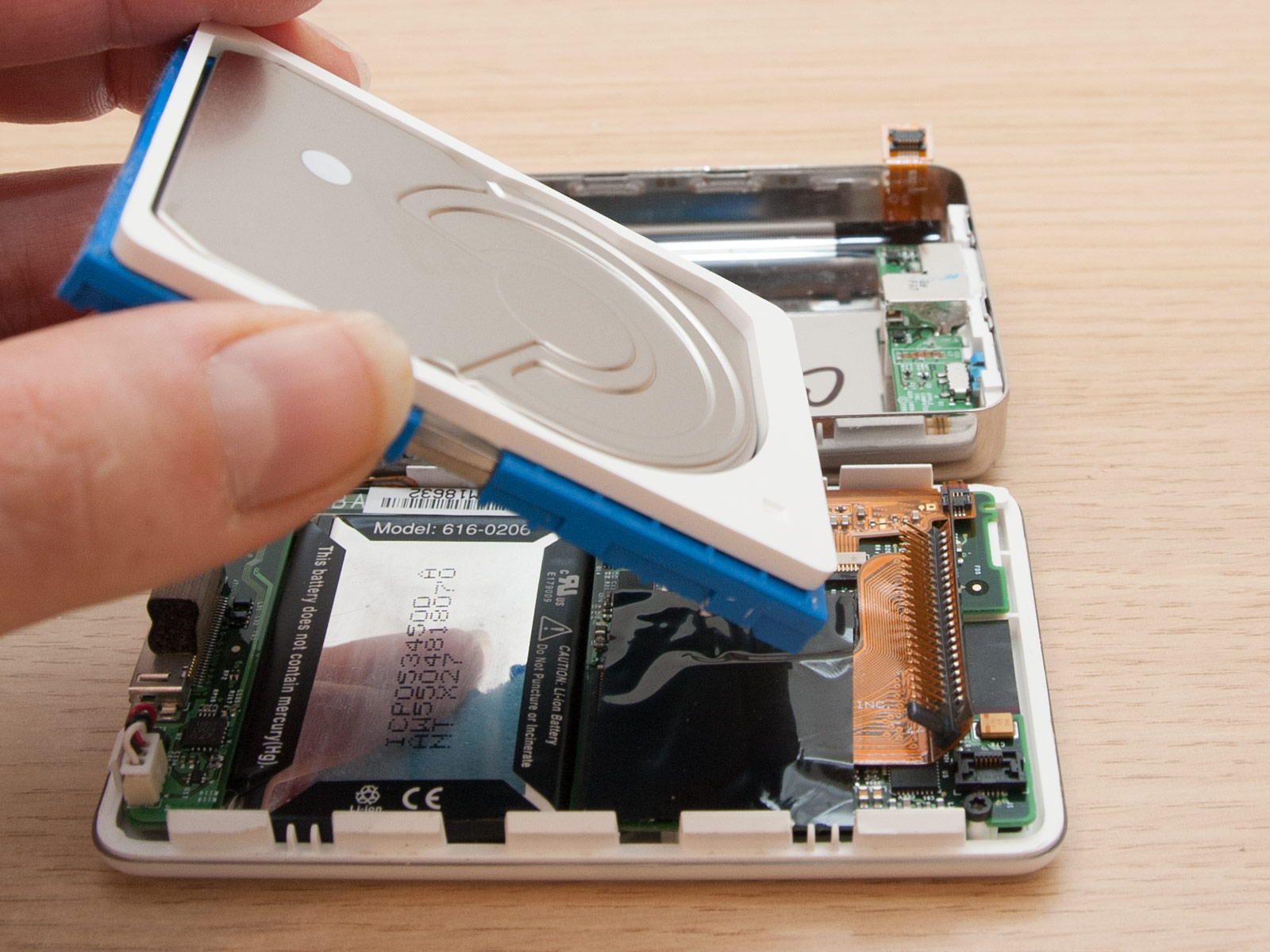 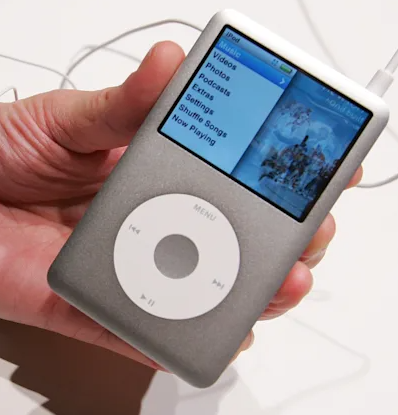 11
Floating-gate transistors
Concept behind transistor-based non-volatile memory
EPROM, EEPROM, and Flash

High voltage on control gate creates charge on floating gate
Charge on floating gate activates/deactivates transistor


High voltage degradesthe structure, leading itto eventually fail afterenough writes
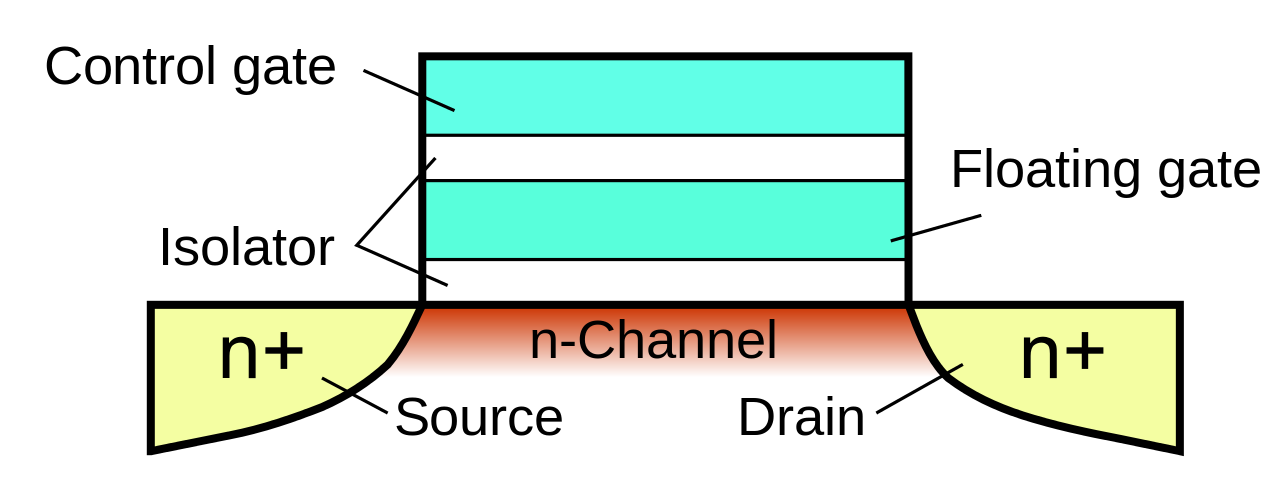 12
EPROM
Erasable programmable read-only memory

Erasable
If you shine UV light directly on the IC
Needed a window to expose the IC

Programmable
With high voltage (25-50 volts)

Typically acted as read-only memory incircuits
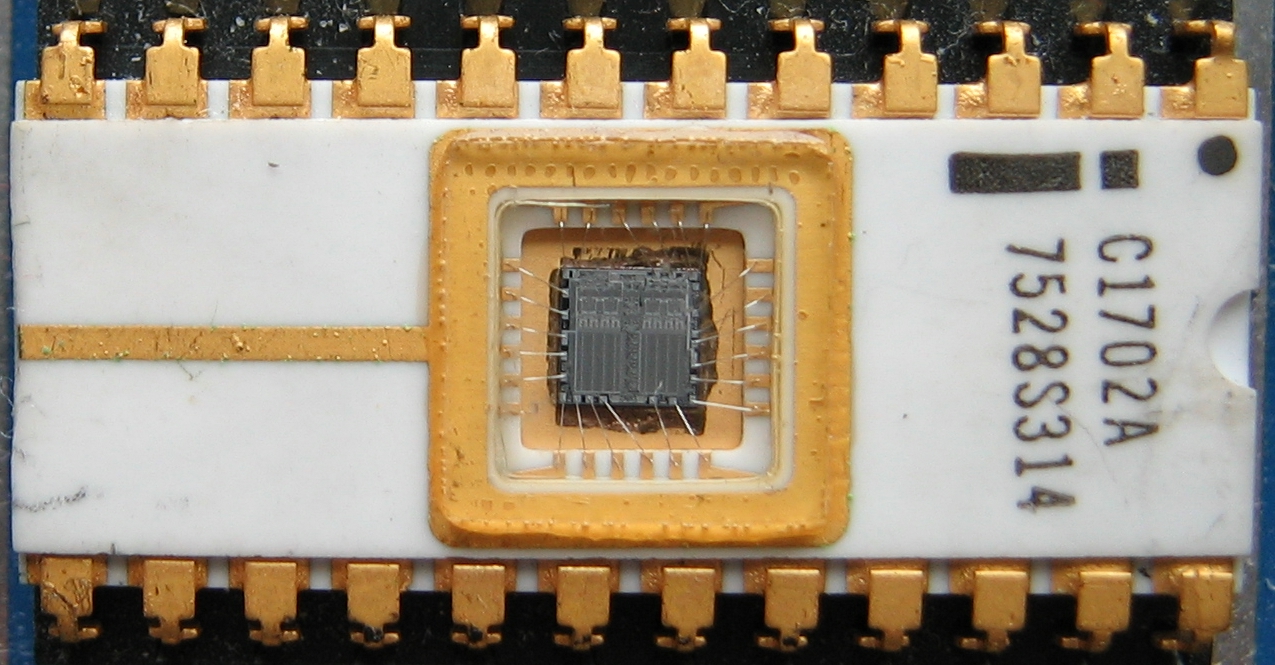 13
EEPROM
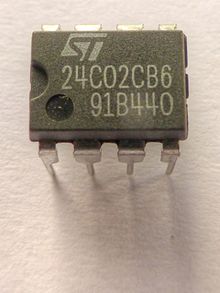 Electrically-erasable programableread-only memory

Same concept as EPROM, but includes internalcircuitry to allow rewriting under normalconditions
Slow and high-power to write
Has a longer lifetime compared to flash, ~100k writes

Can be built into other ICs
Example: AT90USB162 microcontroller (512 bytes)
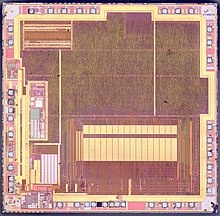 14
Flash
Similarly based on floating-gate transistors
But with a different design that allows for faster erase of entire blocks
More limited lifetime, ~1k-100k writes (10k common for embedded)

Cannot erase individual bytes, must erase in units of blocks
Read can happen in units of bytes though

Heavily used in commercial devices
Flash drives
SSDs
Smartphone storage
Microcontroller non-volatile storage!
15
More exotic memories
FRAM and MRAM are both rising protentional Flash replacements
Non-volatile
Writable at the byte level
Very high to infinite write/erase cycles
Lower energy costs for writing and reading

The two use unrelated magnetic techniques for data storage

Starting to appear in microcontrollers
TI MSP430s have used 16 kB FRAM
Apollo4 (ARM Cortex-M4F) has 2 MB of MRAM
16
Outline
Memory in Computing

nRF52 Non-Volatile Memory Controller



Energy Sources

Microbit Energy Use

Intermittent Computing
17
Flash memory on the nRF52833
512 kB total Flash memory
128 pages each 4 kB in size

Non-Volatile Memory Controller (NVMC) controls access
Enables writing to flash
Enables erasing flash
Manages status of flash
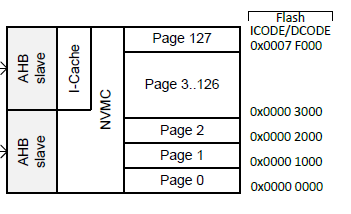 18
Writing to Flash
Configurable, disabled by default
Enable with configuration register

Rules for writing to Flash
Must write word-aligned 32-bit values
Can only write 0 values, not ones
Can only write 2 times before erasing (even if there are still 1 bits)

Takes 42.5 μs to write a 32-bit word
64 MHz clock ⇨ 2720 cycles per 32-bit write
19
Erasing Flash
Lifetime: 10000 erase cycles per page

Options
Erase a single page (4 kB): 87.5 ms
Erase all of flash (512 kB): 173 ms

CPU is halted if executing code from Flash during the erase
That’s 5.6 million cycles…
Code can execute from SRAM instead
Can also be split into a series of partial erases
Which must add up to a complete erase time before writing
20
Factory Information Configuration Registers
Read-only memory

Chip-specific information and configuration
Code size
Unique device ID
Production IDs
Temperature conversion functions
21
User Information Configuration Registers
Additional Flash memory for non-volatile user configurations
Writable and erasable through NVMC processes described earlier

32 words of customer information (128 bytes total)

Special configurations
Reset pin
NFC pin enable/disable
Debug configuration
22
Break + Question
Could you run a system entirely within Flash?



Could you run a system entirely within RAM?
23
Break + Question
Could you run a system entirely within Flash?
Yes, but it would go _very_ slowly
Local variables would be pretty hard to manage
87.5 ms of code pause every time you write to a variable…

Could you run a system entirely within RAM?
Yes, but code would need to be loaded from somewhere else
Need initial state that is nonvolatile

Would run just as fast and be lower energy, actually
24
Outline
Memory in Computing

nRF52 Non-Volatile Memory Controller



Energy Sources

Microbit Energy Use

Intermittent Computing
25
Measuring energy use
Base equations
Power = Current * Voltage (Watts)
Energy = Power * Time (Joules)

Energy = volts * amps * seconds
Voltage is usually constant for a system
Time is how long you are running for / measurement period
Current changes based on activities being done
Often energy is presented as a current draw
Maybe an average current draw
With Voltage and Time implicit
26
Example current trace during wireless communication
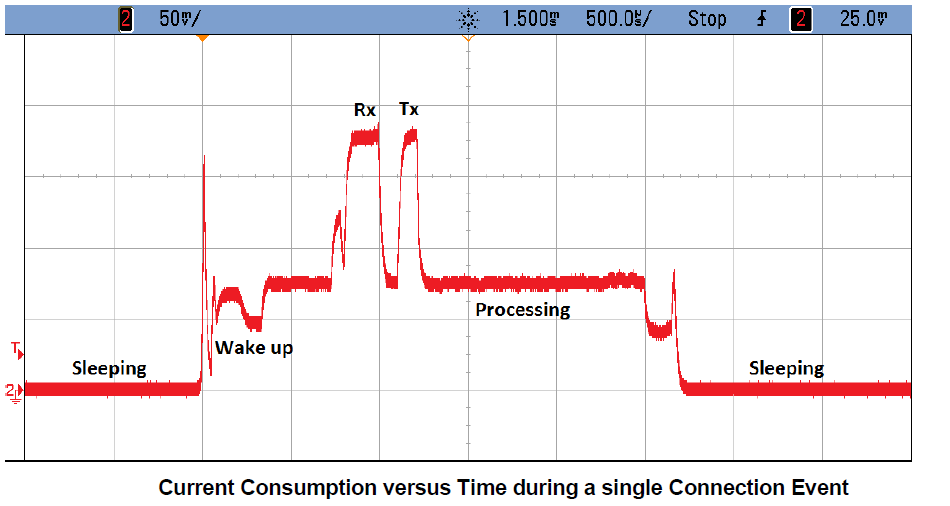 27
Wired power through USB
Provides 5v at up to 500 mA (USB 2.0) or 900 mA (USB 3.0)
Or power delivery specifications, which can do far more power

Must be converted to different voltage to use
Voltage regulator takes in 5v and spits out 3.3v
Has its own maximum current!

System is limited by the minimum of USB or regulator power
Microbit: regulator gives 3.3v at up to 600 mA
USB 2.5 Watts, Regulator 1.98 Watts ⇨ System 1.98 Watts
This is a max! Stay 15-30% below regulator limit
28
Thinking about energy
Batteries often list energy in mA*h (milliamp – hours)
Coin cell battery: 3v at 220 mAh
2x AA battery: 3v at 2000 mAh
iPhone 11 battery: 3.7v at 3000 mAh

Also usually limited by regulator
Sometimes just directly connected to system
We can run at 3v just fine! (3.7v is no good though)

Voltage can vary with charge
But only a little, right before battery is depleted
Example: coin cell goes down to ~2.7 volts
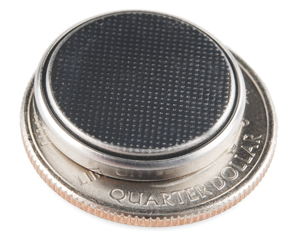 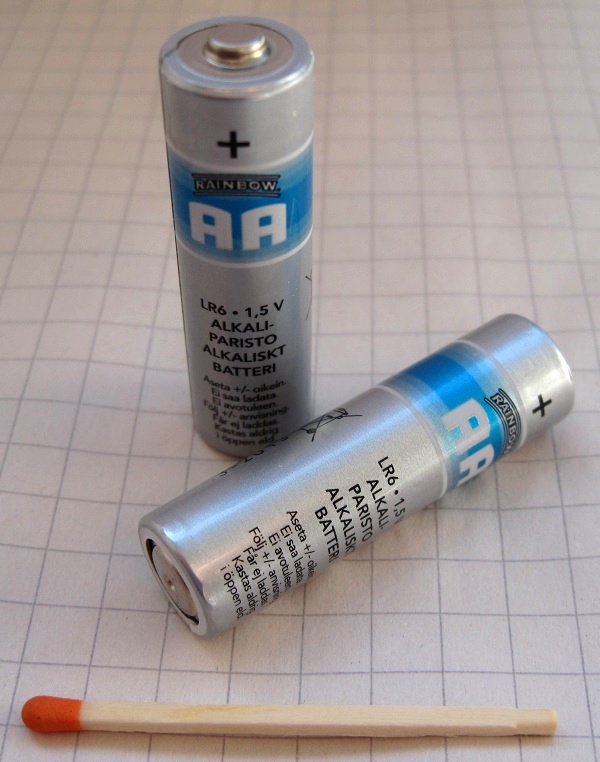 29
How are batteries measured?
Measuring energy remaining is a difficult problem
Many questions to be handled
How much did it start with?
How much energy has been used?
What type of battery is it?
Energy is not as constant a quantity as one would hope
Pulling out lots at once has an overhead penalty

Coulomb Counter (aka Battery Fuel Gauge)
Designed for a specific battery “chemistry”
Monitors charge flowing in each direction
I2C interface for reading battery state

Accuracy is not exact, more of an educated guess
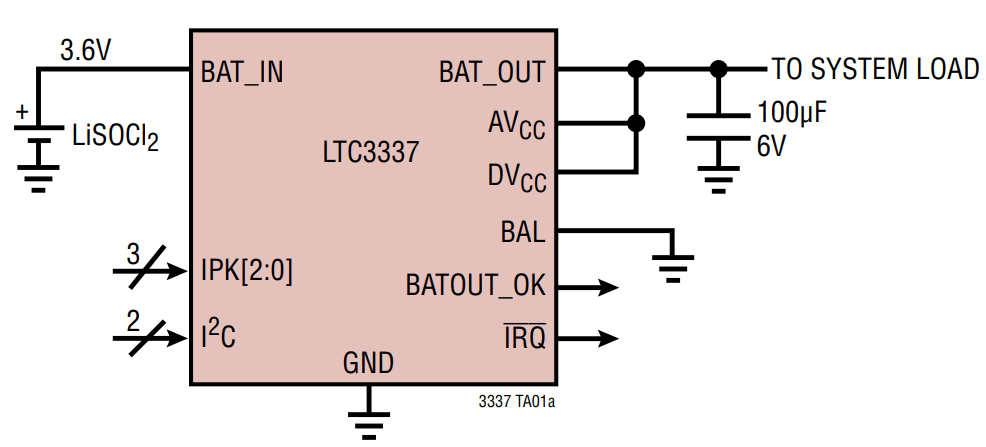 30
How are batteries managed?
Usually a dedicated IC for charging and managing battery packs
Recharges battery with appropriate amount of current

Monitors issues of battery health
Various status monitoring
Overcharge, undercharge
Overcurrent
Overtemperature, undertemperature
Will go so far as to cut off the system to protect the battery

Takeaway: complicated problem, approach with caution!
Best to reuse an existing design, if possible
31
Microbit only uses battery energy in a simple way
Battery input connects directly to regulator
No protection for battery health
No battery charging capabilities

Usually this is fine for simple, low-power systems
It means that the input voltage can vary though
Makes the reference voltages for the ADC/Comparator more important
32
Energy harvesting
Grab energy from the environment and use that!
Could augment with a battery and use energy to recharge
Could go entirely batteryless and live on harvested energy alone

Sources
Light (outdoor or indoor. most successful)
Airflow (outdoor or air vents)
Motion (on human body)
Temperature differential (difficult in practice)
RF (very low energy source)
33
Temperature harvesting from hot pipes
Peltier junctions create a voltage from temperature differential
Challenge: needs a large differential for more energy
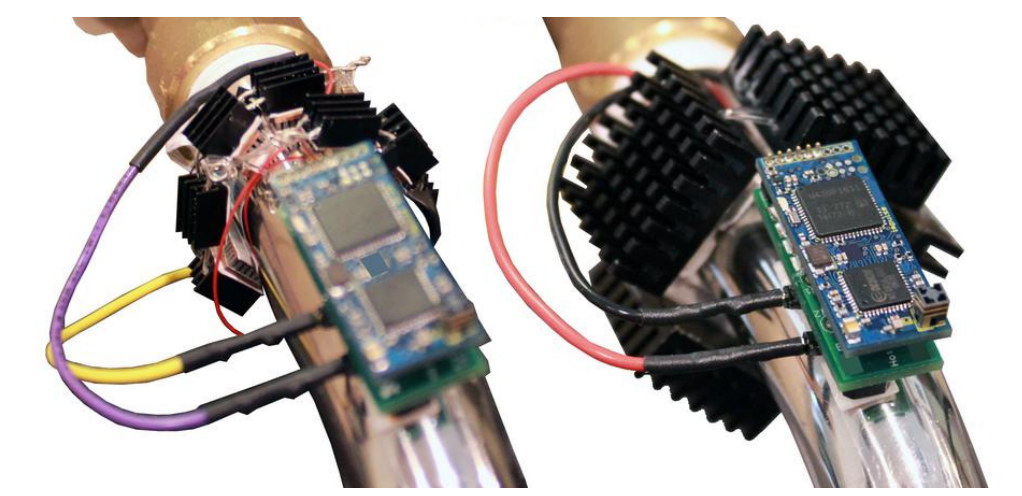 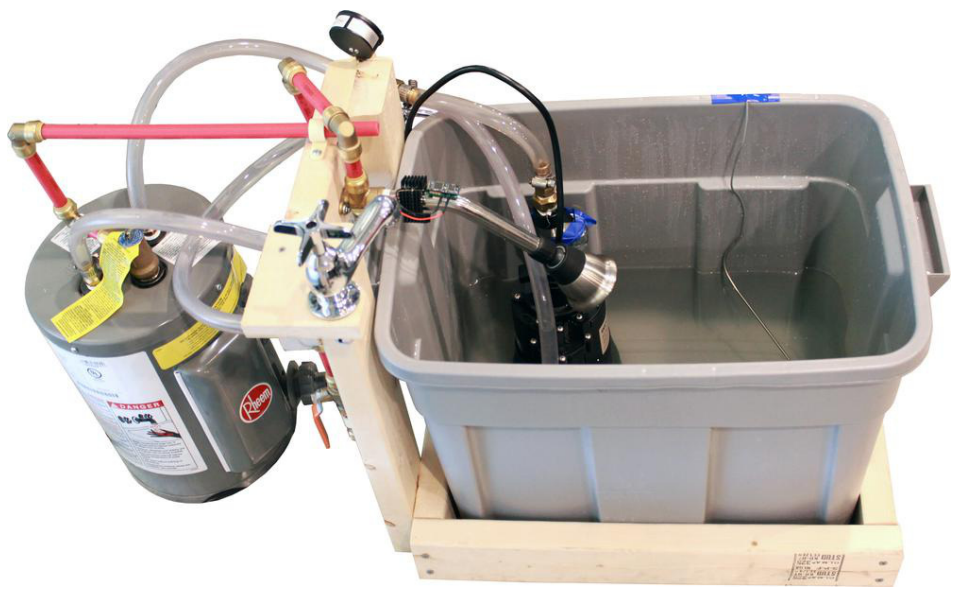 34
Managing harvested energy
Often uses an IC to pull in energy and provide to system

Harvested voltage/current are often very small
Signal in millivolts is pretty common
Need to accumulate over time to power system
Fill up a capacitor

Need particular load for maximum power
ICs often implementMaximum Power Point Tracking (MPPT)
Varies load automatically to alwaysharvest the most possible energy
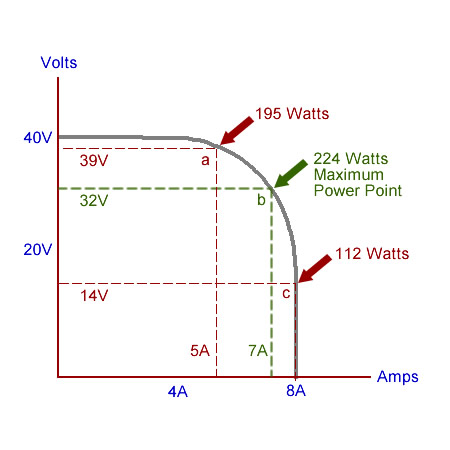 35
Outline
Memory in Computing

nRF52 Non-Volatile Memory Controller



Energy Sources

Microbit Energy Use

Intermittent Computing
36
Thinking about energy
Battery energy
Coin cell battery: 3v at 220 mAh
2x AA battery: 3v at 2000 mAh
iPhone 11 battery: 3.7v at 3000 mAh

nRF52833 active current: 5.6 mA (at 3v)
Coin cell: 	40 hours   ->  ~2 days
2x AA: 		360 hours -> ~15 days
iPhone 11:	535 hours -> ~22 days

So how does any of this work???
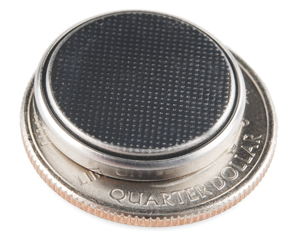 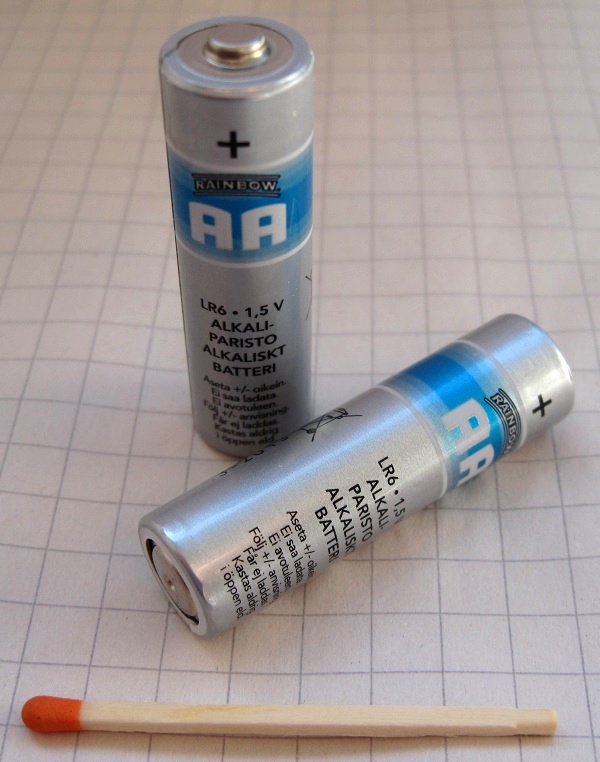 37
Sleep mode power draw
38
Microcontroller sleep modes
Sleep mode
Processor stops running
Most peripherals are disabled
Continues until an interrupt occurs and wakes the microcontroller
Usually a timer or GPIO input

nRF52833 sleep mode current: 1.8 μA (GPIO port event only)
Coin cell: 	122222 hours   ->  ~5000 days -> ~14 years

Low-power systems shoot for less than 1% duty cycle
Average current of ~100 μA or less
Warning: other stuff on the board counts!!
LEDs are 1-10 mA each… Power is not a concern of the Microbit
39
Microbit current draw (microcontroller)
Active CPU 
5.6 mA (executing from Flash)
1.8 μA (sleep mode with RAM retention)

Transmitting RF packet
15.5 mA (+8 dBm)

Other peripherals
SAADC: 1.37 mA
Timer: 729 μA (for any Timer peripheral)
I2C: 6.6 mA (pull-down resistors when transmitting 0 bit)
Everything else is handfuls of μA
40
Microbit current draw (non-microcontroller)
KL27 (JTAG interface microcontroller)
2 μA sleep, 8 mA active

Speaker
0-27.5 mA (changes with input signal)

Microphone
0-120 μA (activated with GPIO pin)

Accelerometer/Magnetometer
2-212 μA (depends on sensing rates, 200 is magnetometer)

LEDs
0-230 mA (can be activated individually)

Everything else
0-1 mA (mostly due to pull-up resistors)
41
Max and min current for Microbit
Maximum current: 280 mA at 3.3 volts (~1 W)
With everything active
Well within limits of regulator

Minimum current
~15 mA (always-on power LED)

If you removed the power LED:
<100 μA (with everything off)
42
nRF52 sleep mode
Triggered with assembly instruction
WFI (Wait For Interrupt) or WFE (Wait For Event)

Stops processor until woken by interrupt, exception, or event

On nRF52 automatically disables high frequency clock if unneeded
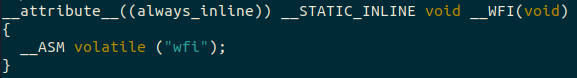 43
Outline
Memory in Computing

nRF52 Non-Volatile Memory Controller



Energy Sources

Microbit Energy Use

Intermittent Computing
44
Reducing energy consumption even further
If sleep isn’t enough, you can power things off completely
Transistor can be used to turn off the sensor
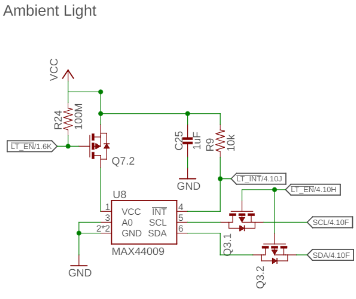 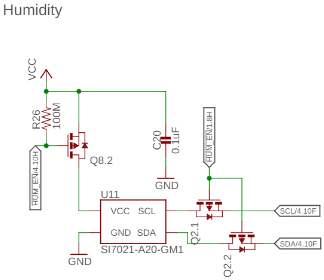 45
Energy harvesting can lead to intermittent computing
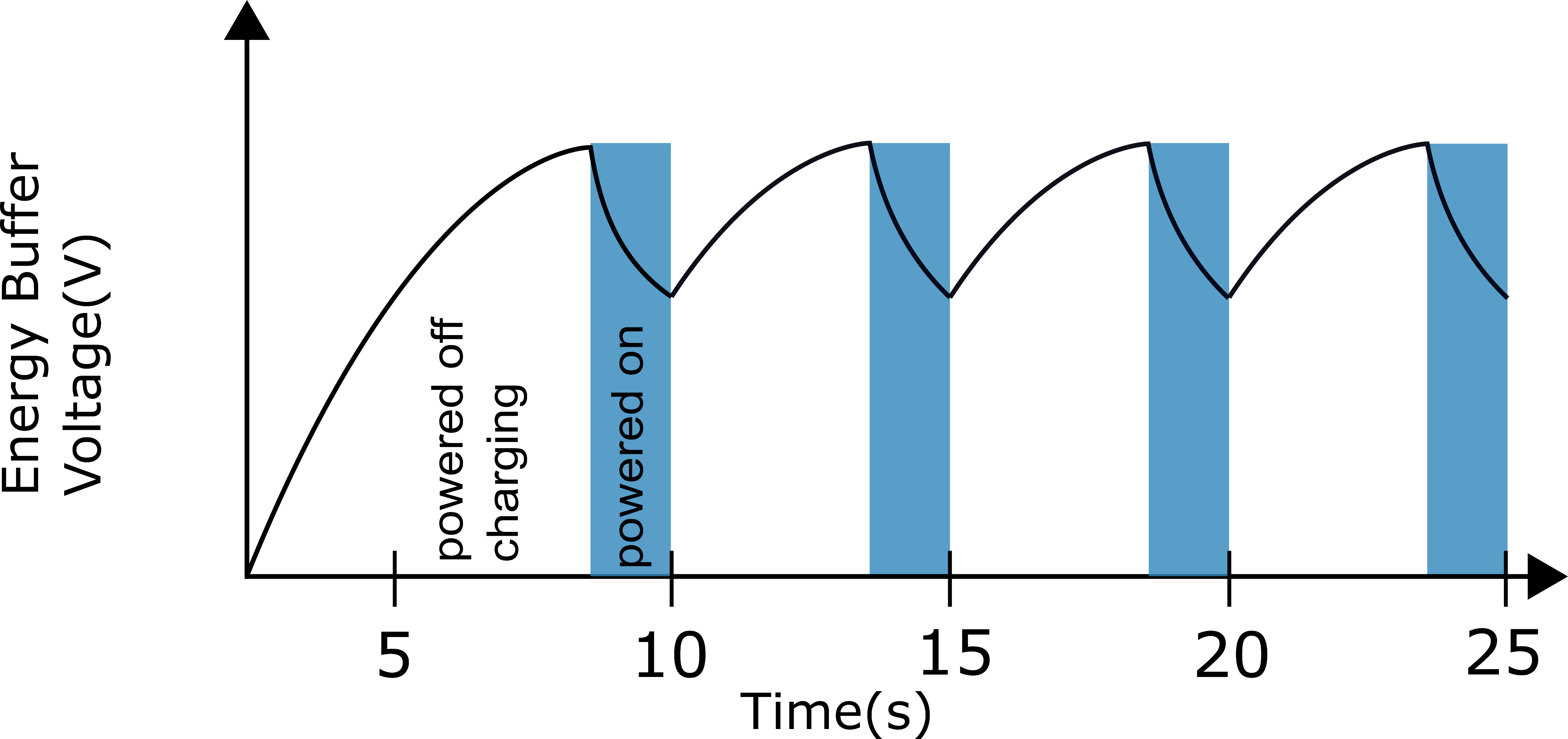 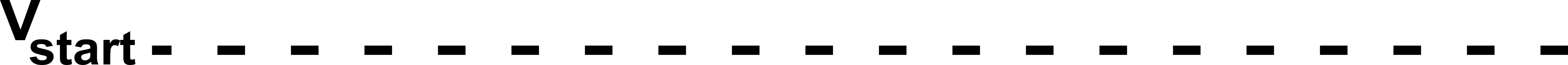 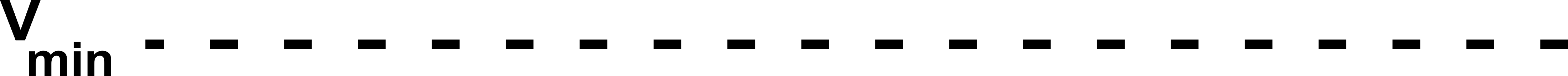 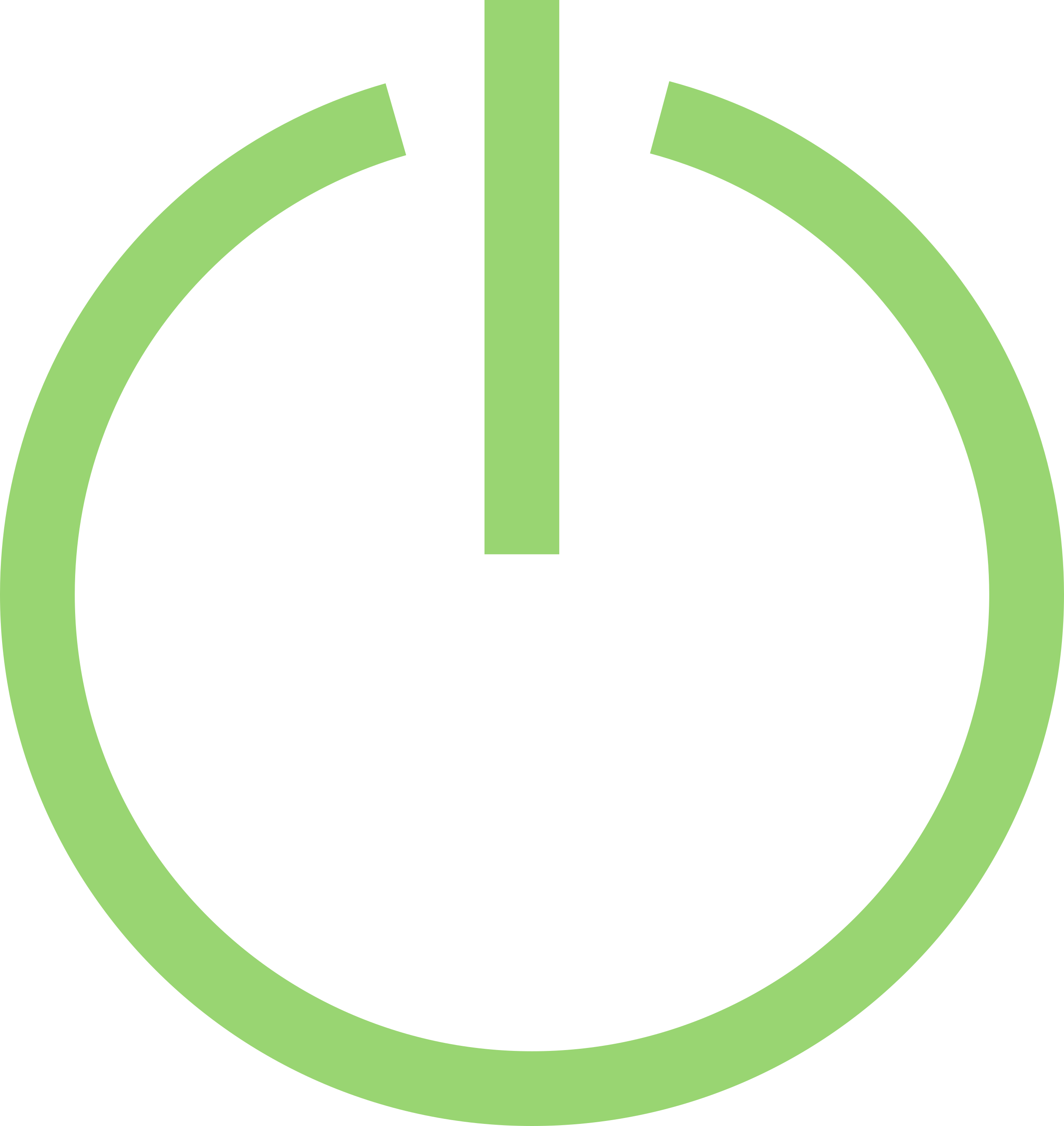 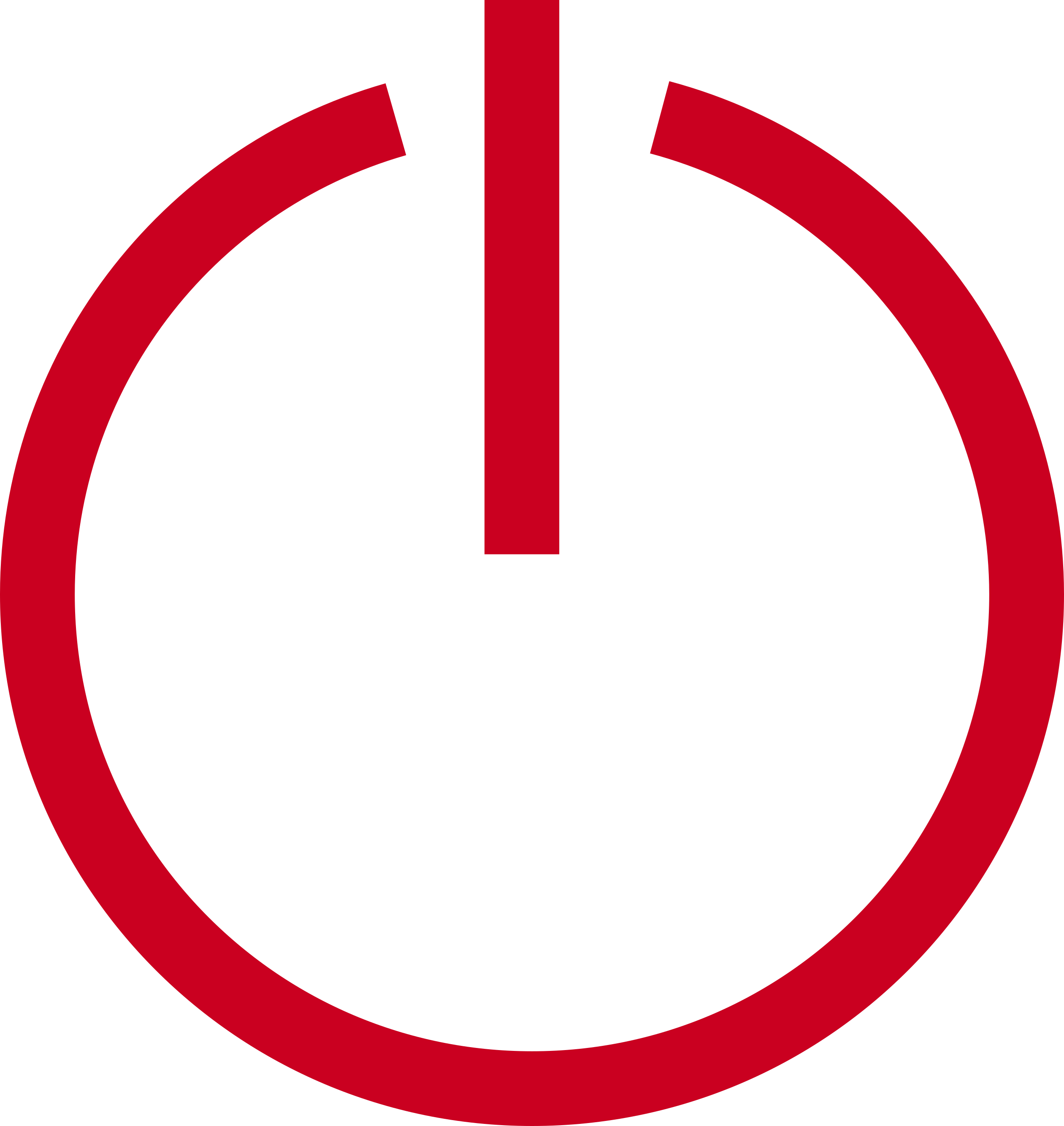 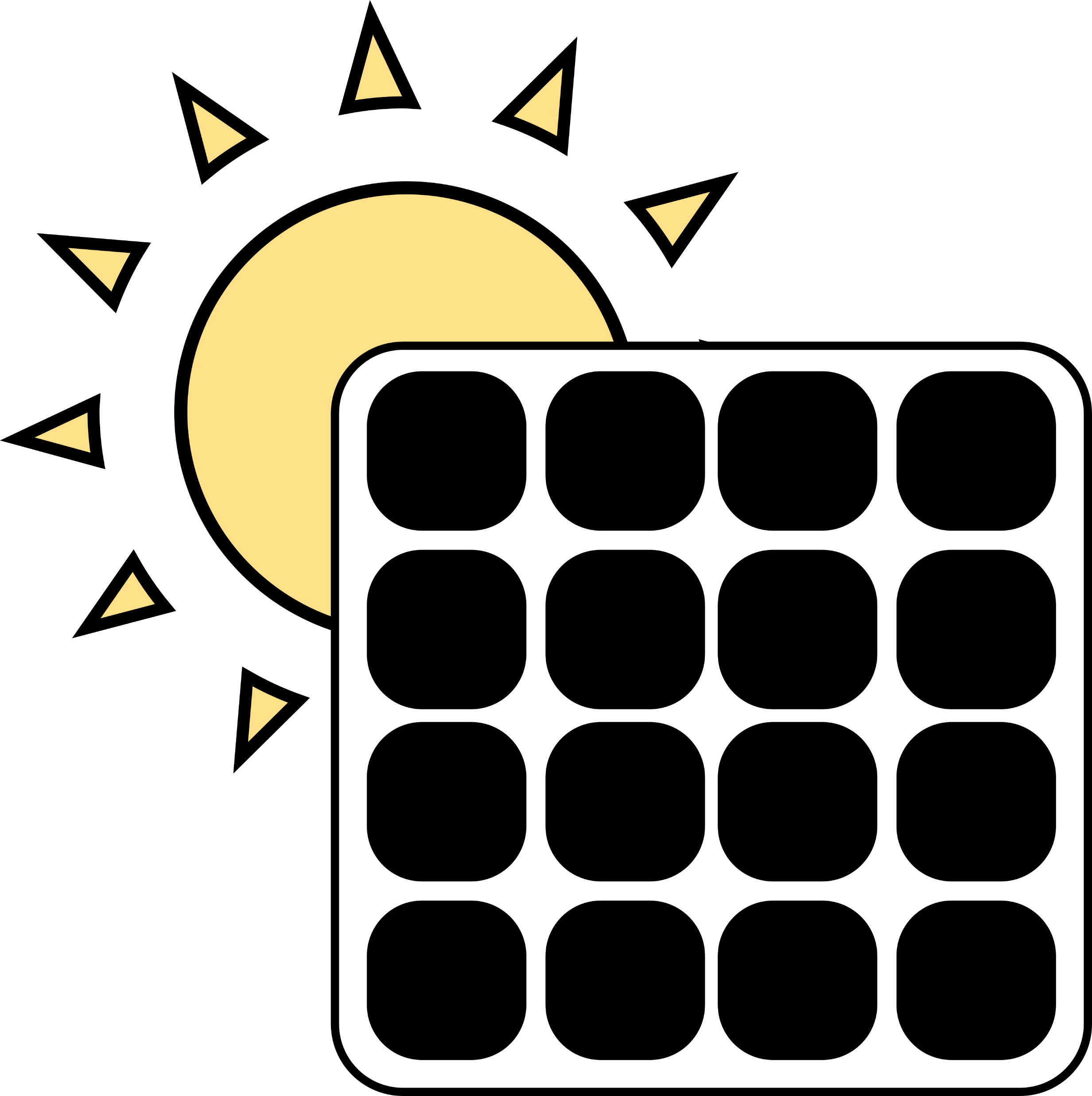 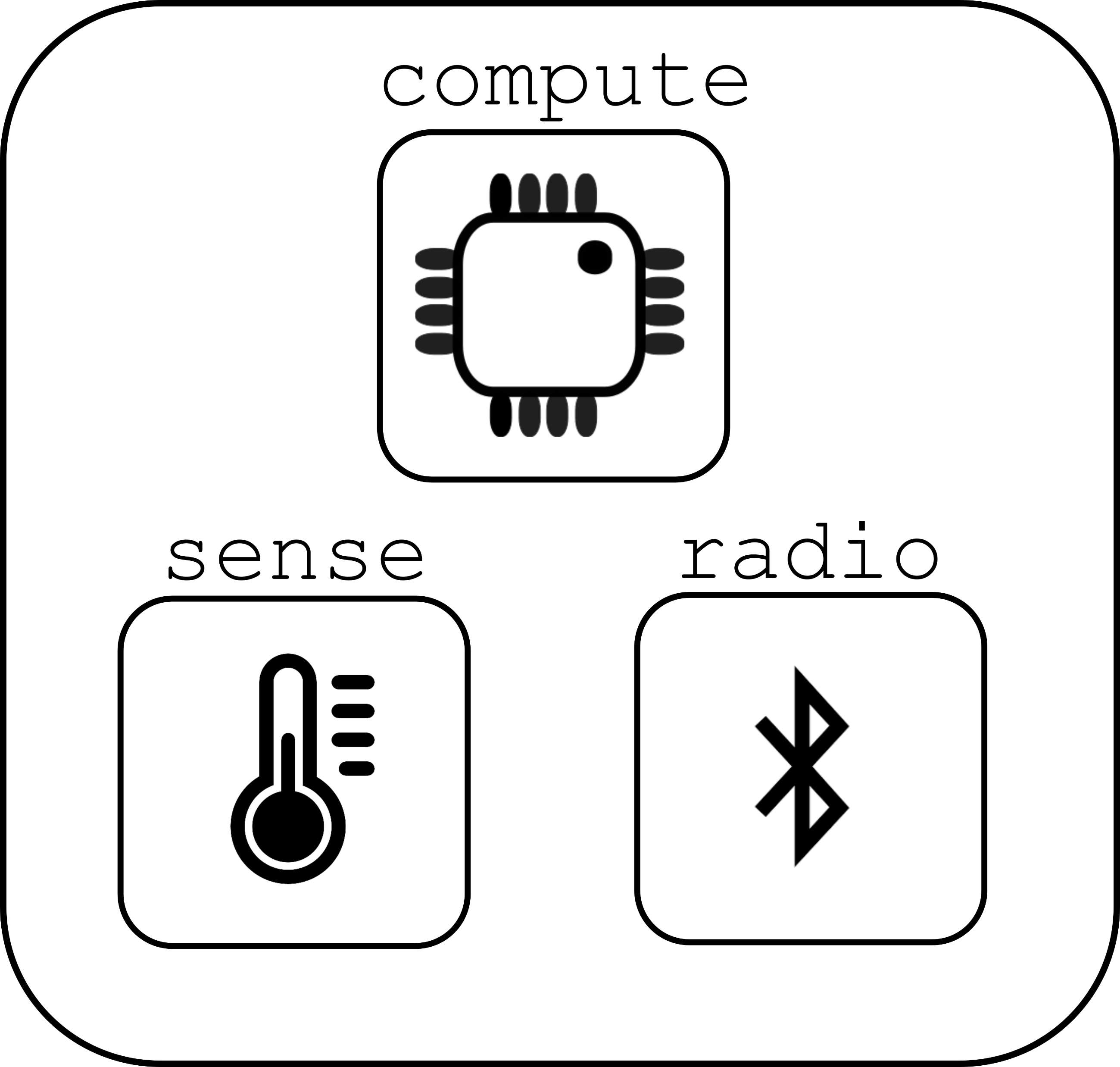 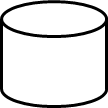 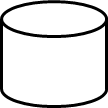 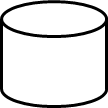 46
Disabling the microcontroller
Even 2 μA sleep current might be too much for energy harvesting
Can turn off microcontroller periodically
Enable it again once VCC returns

Problem: how do you write software to deal with intermittency?
Run-to-completion with relatively quick code
Initialize, sample sensor, send packet, turn off again

Code checkpointing
Save state from code and restore when power resumes
Might be as little as which state the system is in, plus some samples
Might be as much as saving entire stack state
Needs low-energy, nonvolatile storage (FRAM or MRAM help!)
47
Programs may not finish
int process() {
   count++;
   buf[count] = accel();
   avg = sum(buf)/count;
   transmit(avg);
}
count++
buf[count] = accel()
Power fail
Execution Time
48
[Speaker Notes: More detailed explanation WHY volatile/non-volatile etc. Perhaps split to two slides
Add callout saying we need latch, etc.
Make capy bigger]
Programs may not finish
int process() {
   count++;
   buf[count] = accel();
   avg = sum(buf)/count;
   transmit(avg);
}
count++
buf[count] = accel()
Power fail
Execution Time
count++;
buf[count] = accel()
Power fail
.
.
.
49
[Speaker Notes: More detailed explanation WHY volatile/non-volatile etc. Perhaps split to two slides
Add callout saying we need latch, etc.]
Programs may not finish
int process() {
   count++;
   buf[count] = accel();
   avg = sum(buf)/count;
   transmit(avg);
}
count++
buf[count] = accel()
Power fail
Execution Time
count++;
buf[count] = accel()
Power fail
.
.
.
Need to latch execution state periodically!
50
[Speaker Notes: More detailed explanation WHY volatile/non-volatile etc. Perhaps split to two slides
Add callout saying we need latch, etc.]
Checkpointing enables progress
int process() {
   count++;
   buf[count] = accel();
   avg = sum(buf)/count;
   transmit(avg);
}
Execute with checkpoints
count++
buf[count] = accel()
count++

buf[count] = accel()
Checkpoint
Power fail
Power fail
Execution Time
count++;
buf[count] = accel()
Power fail
.
.
.
Need to latch execution state periodically!
51
[Speaker Notes: More detailed explanation WHY volatile/non-volatile etc. Perhaps split to two slides
Add callout saying we need latch, etc.]
Checkpointing enables progress
int process() {
   count++;
   buf[count] = accel();
   avg = sum(buf)/count;
   transmit(avg);
}
Execute with checkpoints
count++
buf[count] = accel()
count++

buf[count] = accel()
Checkpoint
Power fail
Power fail
Execution Time
count++;
buf[count] = accel()
buf[count] = accel()
avg = sum(buf)/count

transmit-
Power fail
Checkpoint
Power fail
.
.
.
Need to latch execution state periodically!
52
[Speaker Notes: More detailed explanation WHY volatile/non-volatile etc. Perhaps split to two slides
Add callout saying we need latch, etc.]
Checkpointing enables progress
int process() {
   count++;
   buf[count] = accel();
   avg = sum(buf)/count;
   transmit(avg);
}
Execute with checkpoints
count++
buf[count] = accel()
count++

buf[count] = accel()
Checkpoint
Power fail
Power fail
Execution Time
count++;
buf[count] = accel()
buf[count] = accel()
avg = sum(buf)/count

transmit-
Power fail
Checkpoint
Power fail
.
.
.
transmit(avg)
Need to latch execution state periodically!
53
[Speaker Notes: More detailed explanation WHY volatile/non-volatile etc. Perhaps split to two slides
Add callout saying we need latch, etc.]
Checkpointing goals
Have the compiler automatically insert checkpoints as needed
Human doesn’t have to think about them when programming

Limit checkpointing overhead while maximizing forward progress
Checkpointing will take time to perform, so want to do it rarely
Rarer checkpoints mean more progress is lost in average outage
Need to compromise on the two based on available energy
54
Outline
Memory in Computing

nRF52 Non-Volatile Memory Controller



Energy Sources

Microbit Energy Use

Intermittent Computing
55
Outline
Bonus: SD Cards
56
SD card references
ChaN
Embedded systems engineer in Japan (and is amazing)
http://elm-chan.org/docs/mmc/mmc_e.html
http://elm-chan.org/fsw/ff/00index_e.html

Various others
http://users.ece.utexas.edu/~gerstl/ee445m_s15/lectures/Lec08.pdf
http://alumni.cs.ucr.edu/~amitra/sdcard/Additional/sdcard_appnote_foust.pdf
https://luckyresistor.me/cat-protector/software/sdcard-2/
http://users.ece.utexas.edu/~valvano/EE345M/SD_Physical_Layer_Spec.pdf
https://github.com/tock/tock/blob/master/capsules/src/sdcard.rs
57
SD cards
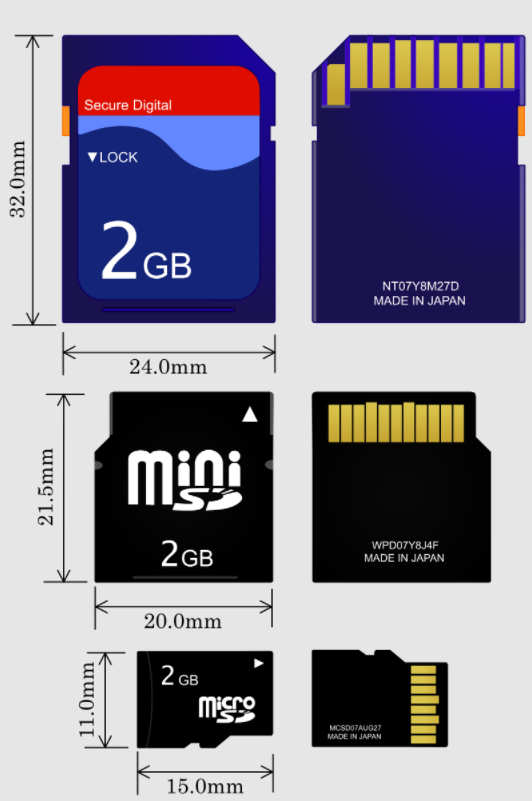 “Secure Digital” Card
Includes various formfactors
Flash memory
Capacities from 8 MB to 128 TB
512 byte blocks

Supports 1-bit SPI interface
As well as 4-bit SD bus protocol

Easy to support in embedded systems
Cheap but high power
58
Electrical connections for an SD card
SD Card connections
SPI SDI, SDO, CS, SCLK
Plus a switch to enable/disable the SD card and a detect signal
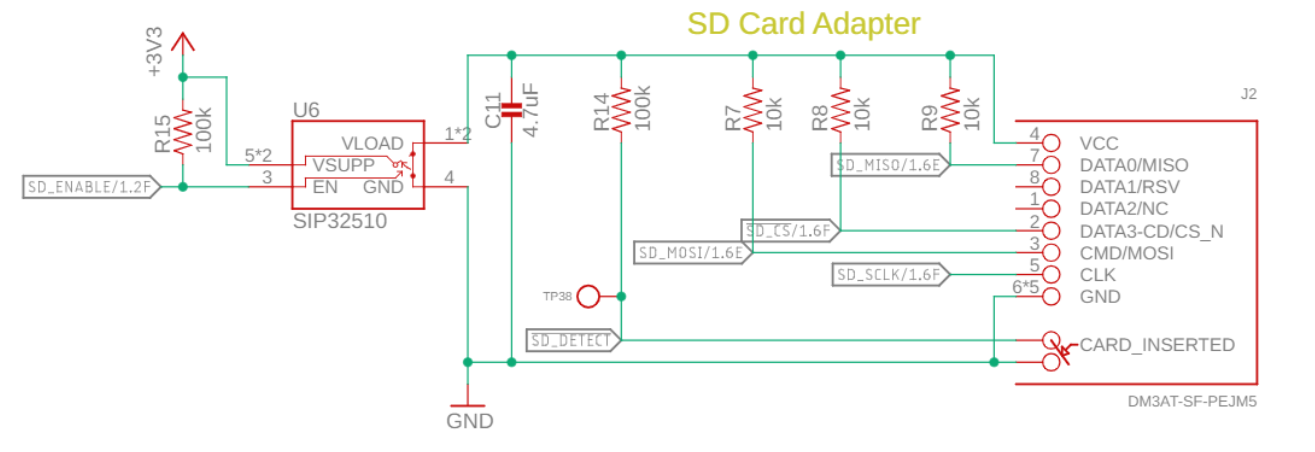 59
Controlling the SD card
Index: 6-bit value of command being sent
Argument: 32-bit value that may be arguments to commands
CRC: checks for bit errors
Response (after delay)
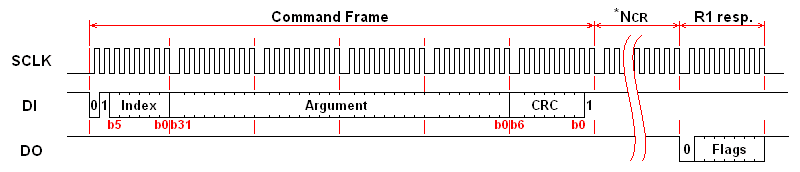 60
SD card SPI commands
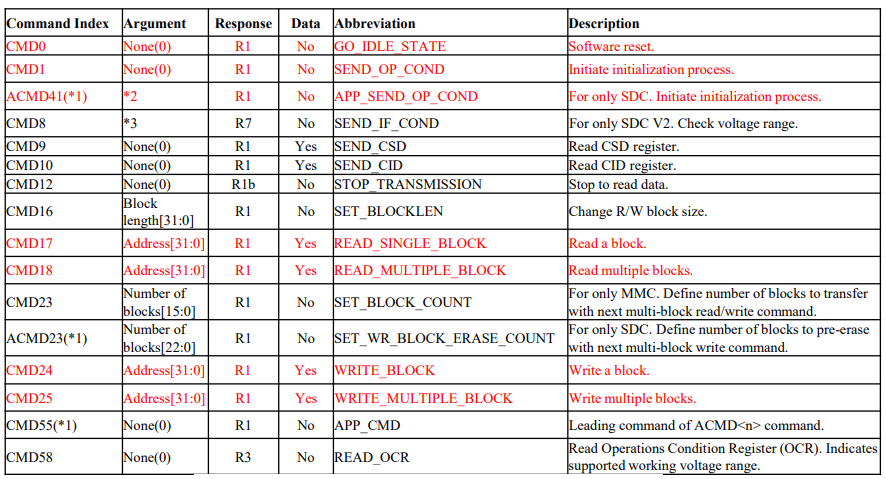 61
Reading from the SD card
Single block read




Multiple block read (CMD12 – Stop Transmission)
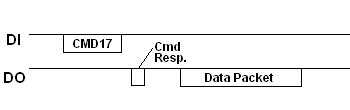 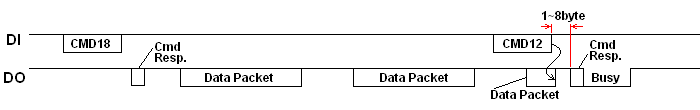 62
SD card delays can be significant
Performing a single byte read
Almost 300 μs before the SD card starts sending data
~200 μs additional time to send the 512 bytes (20 Mbps data, 8 Mbps total)
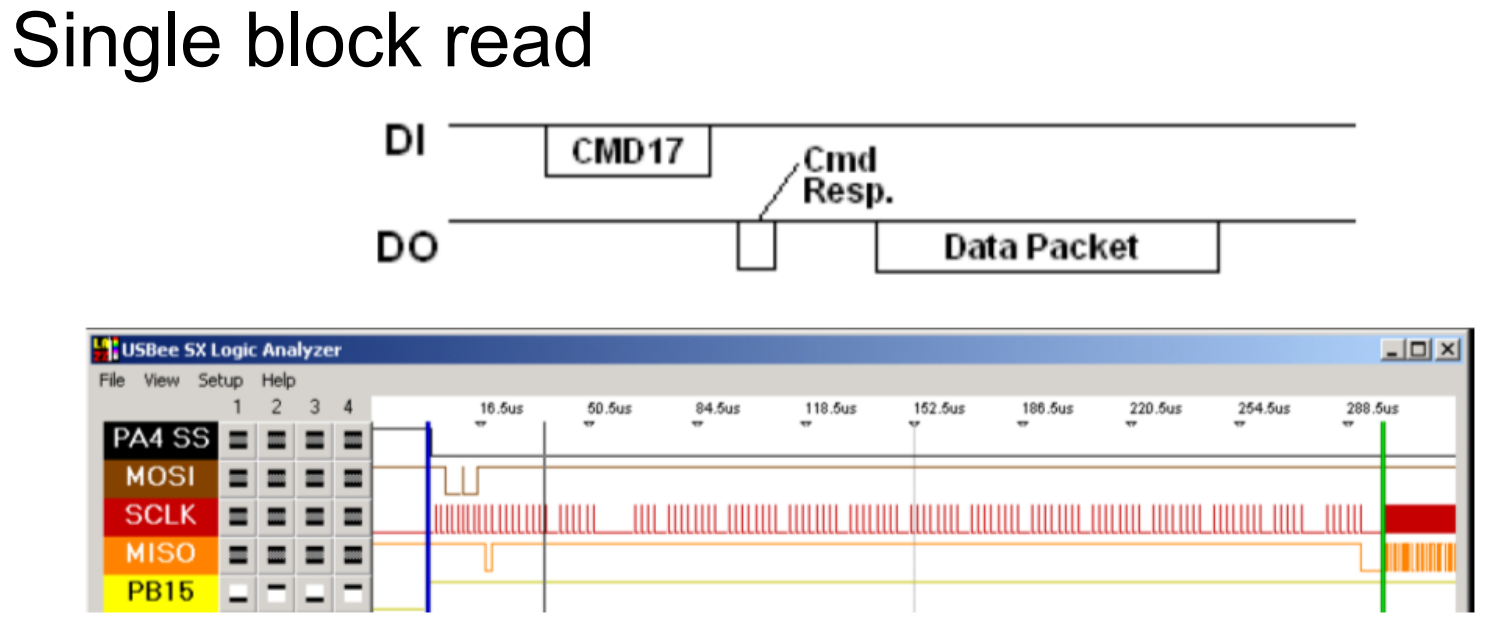 63
Writing to the SD card
Single block write




Multiple block write
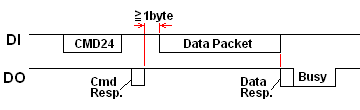 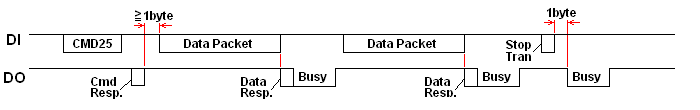 64
Layering a filesystem on top of an SD card
FatFs library implements the filesystem agnostic of application and storage medium

Enables the use of file system calls:
Open, Close, Read, Seek

Connects to generic interface for low-level implementation
disk_status, disk_init, disk_read, disk_write
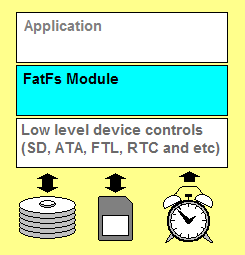 65
Outline
Bonus: Task/Event Chaining with PPI
66
Software stops when the processor does, but peripherals continue
Problem: when the processor is off, no code is running

Solutions
Peripherals can wake it up again
Can probably go for milliseconds to minutes without any actions
Timer interrupt can wake processor to do things

Have hardware handle some parts in the background without the processor’s involvement
DMA
PPI
67
Controlling peripherals while processor sleeps
DMA (Direct Memory Access)
Set up a pointer to memory and a length
Peripheral can load/store memory without processor’s involvement
Usually use completion interrupt to wake processor

PPI (Programmable Peripheral Interconnect)
Any Event can be tied to any Task within the nRF52
Allows for complicated actions to be chained together
68
nRF52 Tasks and Events
Example: Timer peripheral
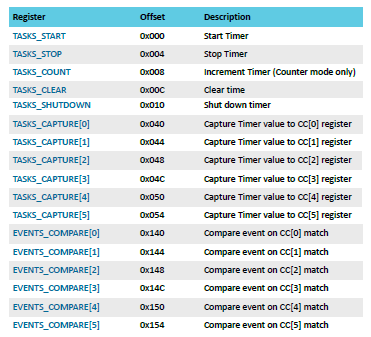 Tasks are used to perform some operation
Often written to by software

Events change value when some change in status occurs
Often used to trigger interrupts

PPI peripheral can connect any TASK to any EVENT
69
nRF52 PPI peripheral
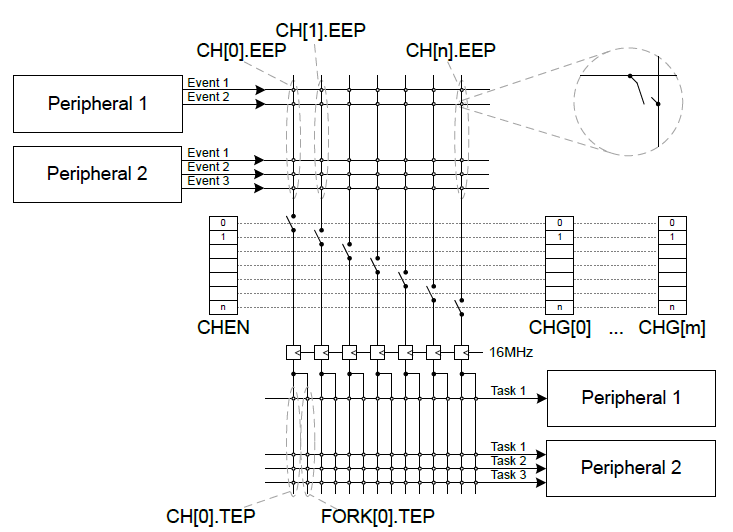 Connects Events to Tasks via hardware

Each channel gets one Event pointer and up to two Task pointers
Must point to Event/Task registers
70
Example PPI use case
Automatic high-speed ADC sampling

Software configures and sleeps
ADC (buffer and enable)
Timer (prescaler, compare value, short from compare to clear, and start)

PPI: When Timer fires (EVENTS_COMPARE[0]),
Sample ADC (TASKS_SAMPLE)

PPI: When ADC buffer full (EVENTS_END),
Stop Timer (TASKS_STOP)
Fork: wake processor (via software interrupt from EGU)
71